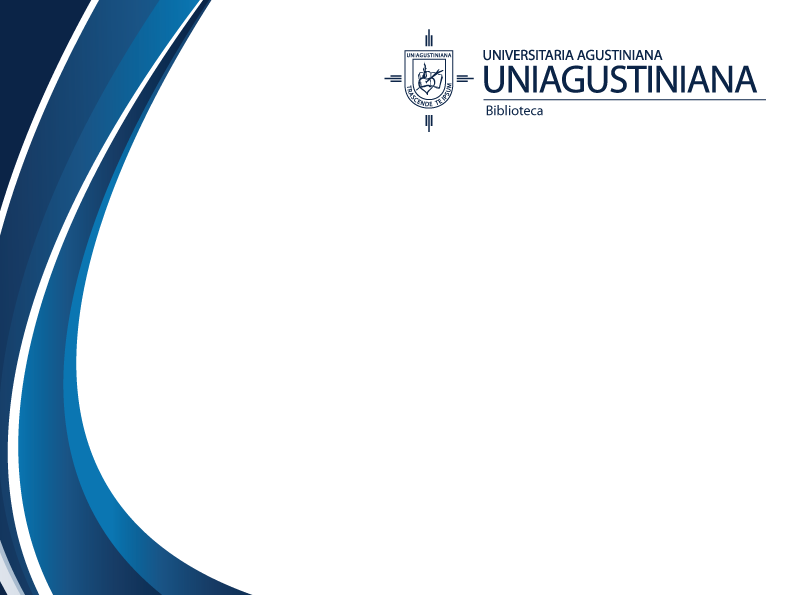 UNIDAD DE BIBLIOTECA
NORMAS APA
NORMAS DE PRESENTACIÓN PARA TRABAJOS  ESCRITOS (SEMINARIOS DE GRADO, PASANTIAS, MONOGRAFÍAS, TESIS, Y OTROS TRABAJOS)
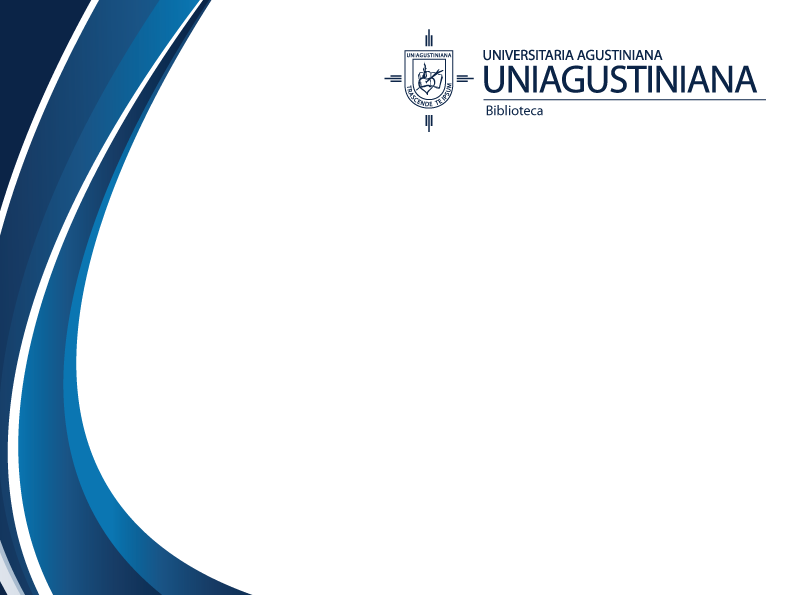 Normas técnicas de escritura
ICONTEC
Empresarios
Normas técnicas
1968
Estándares estipulados
 por Asociación 
Psicológica Americana

1921
APA
VANCOUVER
Revistas médicas
Artículos científicos
1978
MLA
Lingüístas
1950
1,100 revistas
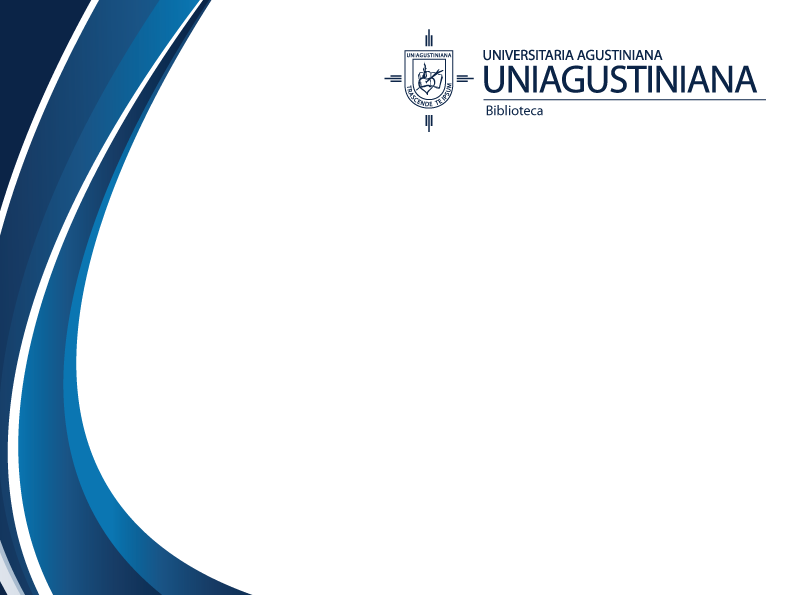 APA
Dinámicas
Textos para publicar
Estándares textos de investigación
(1929 )
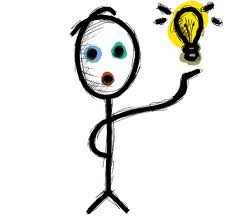 www.apastyle.org
Forma
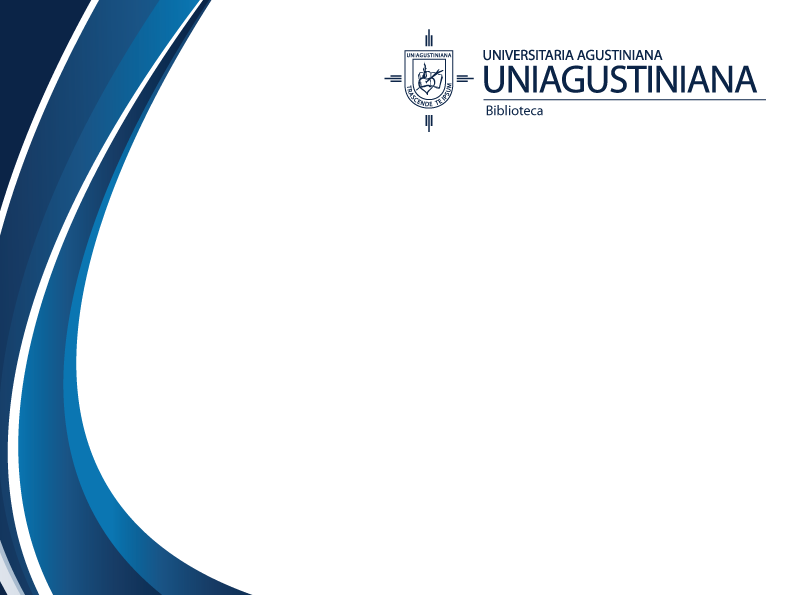 Orientaciones generales sobre los títulos o subtítulos
Ni los títulos ni los subtítulos van en negrilla. 
Un título o subtítulo no debe exceder de 48 espacios o caracteres.
Todos los subtítulos van en minúscula excepto la letra inicial del subtítulo o de un nombre propio.
Antes de un subtítulo van dos espacios dobles.
Después de un subtítulo sigue un doble espacio normal.
Portadilla
2,54 cm
Título o nombre del informe centrado

Nombres y Apellidos de los estudiantes centrado
	

Universitaria Agustiniana
Facultad de Ciencias Administrativas y Financieras
Programa de Administración de Empresas
Bogotá
2013
2,54 cm
2,54 cm
2,54 cm
2,54 cm
Título o n
Título o nombre del informe centrado
el informe 
Nombres y Apellidos de los estudiantes centrado

Trabajo presentado a:


Universitaria Agustiniana
Facultad de Ciencias Administrativas y Financieras
Programa de Administración de Empresas
Bogotá
2013
2,54 cm
2,54 cm
2,54 cm
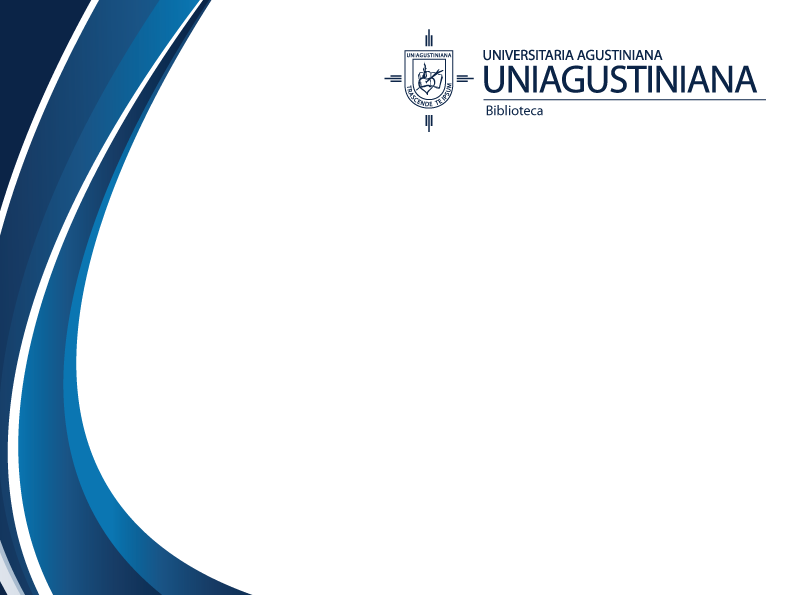 Citas de referencias
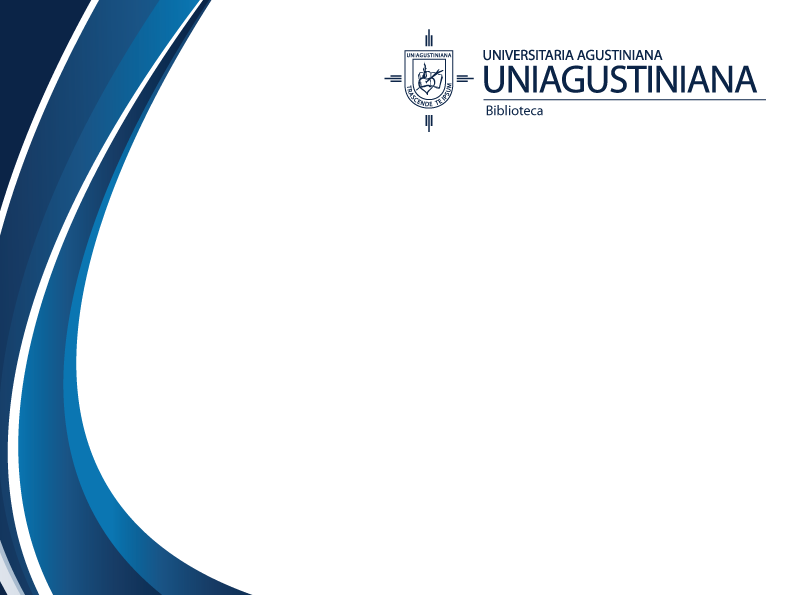 CUERPO DEL TRABAJO

Citación directa o textual
Debe ser fiel al original, aún si esta presenta incorrecciones como en la ortografía, la puntuación o gramática. Si una de las anteriores se presenta, se inserta la palabra sic, en cursiva y entre corchetes en el punto que quiera llamar la atención: [sic], lo que significa que así se encuentra en el original.
Citación directa o textual (menos de 40 palabras)
Citación directa o textual (más de 40 palabras)
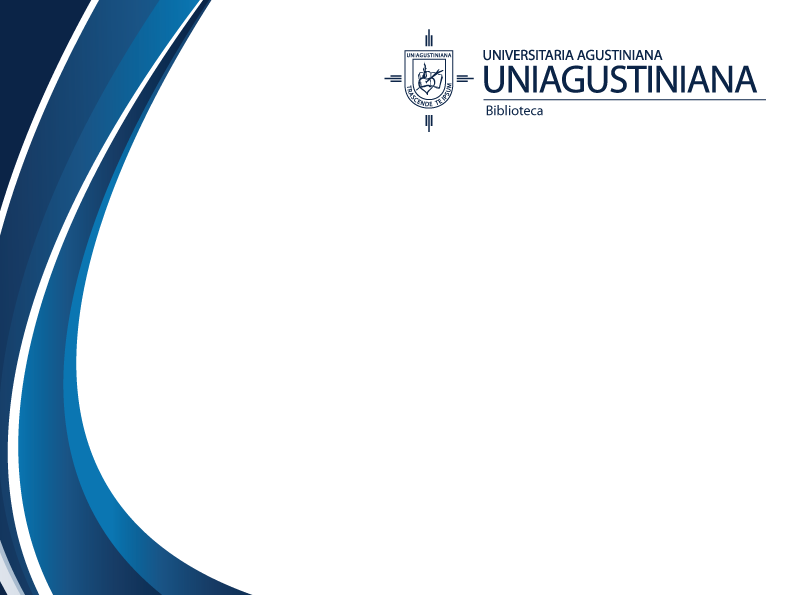 Citación directa o textual (menos de 40 palabras)
Si la cita textual tiene menos de 40 palabras se presenta entre comillas dentro del texto y al final se incluye entre paréntesis el apellido, año de publicación y la página de donde se extrajo.
Ejemplo 1:
El objetivo de los estudios explicativos es “responder a las causas de los eventos físicos o sociales” (Hernández, Fernández & Batista, 1991, p.66).
Ejemplo 2:
De acuerdo con Hernández (1998) la formación es “un proceso que incluye un conjunto de acciones continuas que dan fruto a partir del refuerzo sostenido que de las experiencias con el uso de información que se haga” (p. 11).
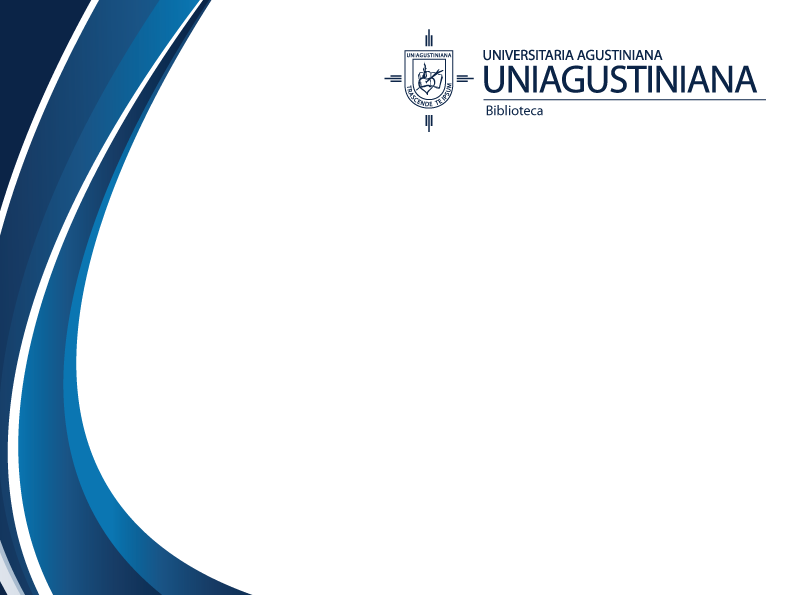 Ejemplo:

Los datos del apellido del autor, el año de publicación y el número de la página, se pueden poner al comenzar o al terminar la cita, o también se pueden escribir algunos datos al comienzo y otros al final . Ejemplos: 
Lavin (1986) observó que “la televisión sirve como sustituto de padres para algunos jóvenes adultos” (p. 28). 
“Se han encontrado diferencias individuales en cuanto a la inteligencia emocional” (Goleman, 2003, p. 122).
Tampoco es necesario encerrar en paréntesis todas las veces el año de publicación del libro. Ejemplo:
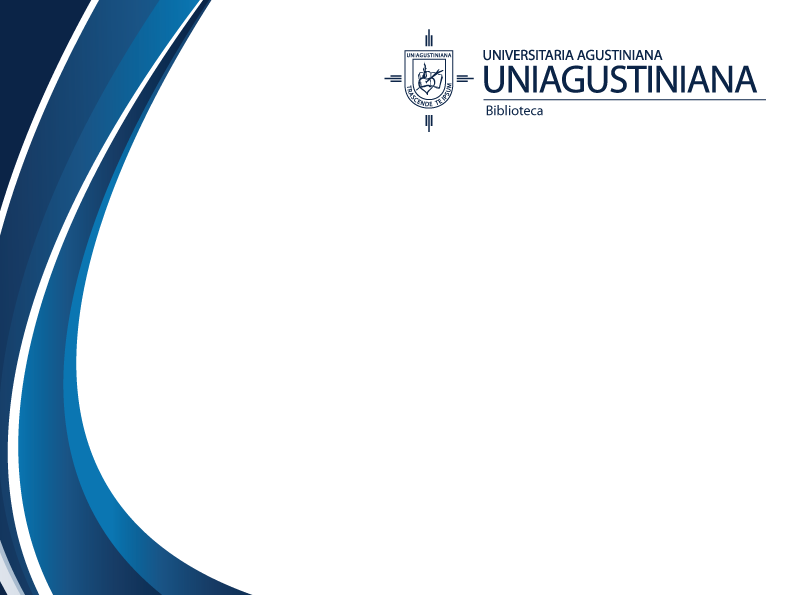 En 1988, Scarano y Walker encontraron que “las mujeres andróginas responden de manera diferente a los dilemas relacionados con la propia valía  que las mujeres estereotípicas” (p.  37).
Cuando un mismo autor se repite dos veces en un mismo párrafo, no se necesita repetir el año de publicación.
 Ejemplo:    Milgram (1963) se interesó en el grado en el que las personas obedecerían  a una autoridad. Un porcentaje mucho más alto de los participantes en el experimento de Milgram “obedeció a la autoridad con respecto a lo que  predijeron varios grupos de jueces” (p. 5).
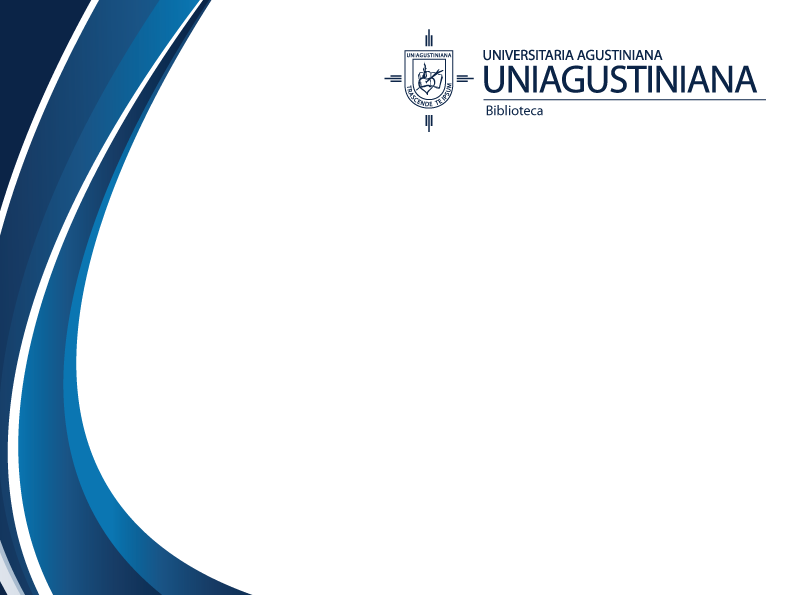 Citación directa o textual (más de 40 palabras)
Cita textual tiene más de 40 palabras se omiten las comillas y se deja como un texto independiente con un margen izquierdo más amplio que el resto del texto. La referencia de la fuente va después de la cita.
Ejemplo:
La agradable sensación que proporciona el contacto físico con la figura materna o paternal, al ser bañado, cambiado, cargado, acariciado o besado, es parte esencial del aprendizaje para futuras relaciones, en la medida que dicho contacto le permite al niño reconocer que estas son formas de expresar afecto. (Vargas, Posada & del Rio, 2001, p. 40).
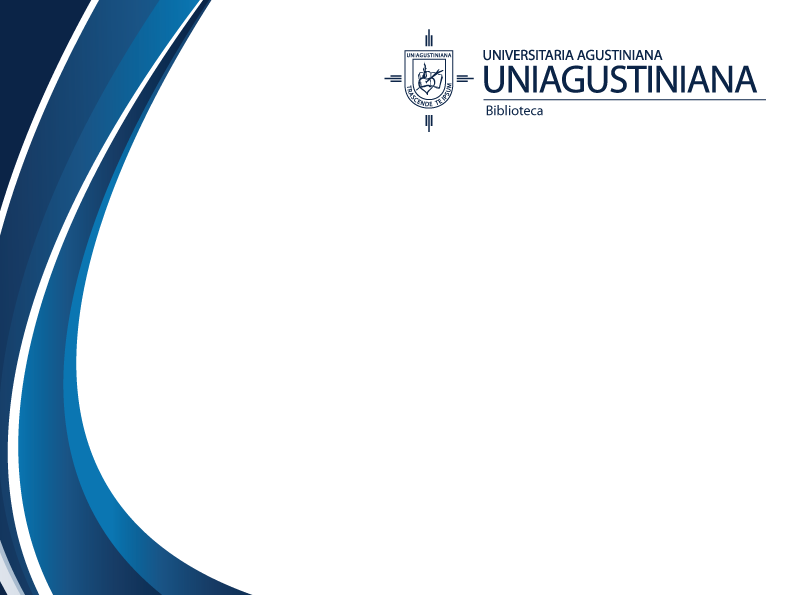 White (1955), declara:
Cristo fue tratado como nosotros merecemos a fin de que nosotros pudiéramos ser tratados como él merece. Fue condenado por nuestros pecados, en los que no había participado, a fin de que nosotros pudiésemos ser justificados por su justicia en la cual no habíamos participado. Él sufrió la muerte nuestra, a fin de que nosotros pudiésemos recibir la vida suya (p. 16).
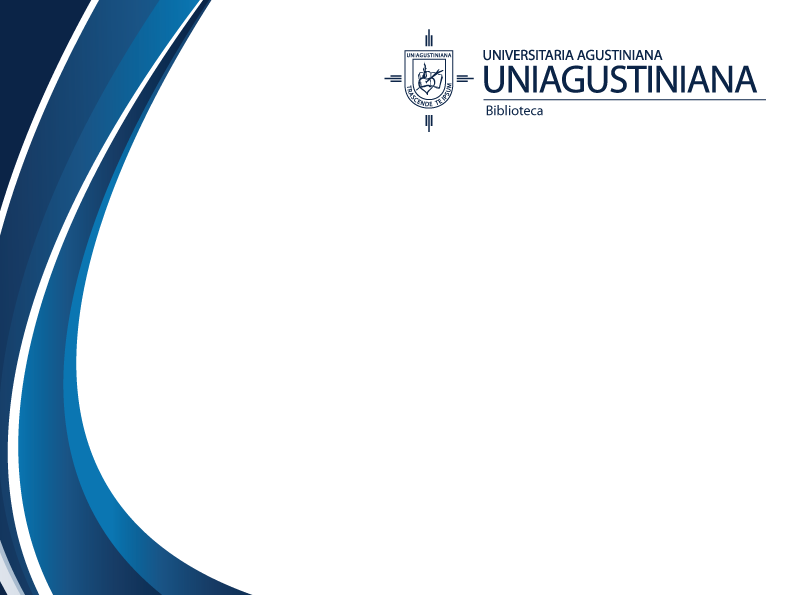 Si hay más párrafos dentro de la cita, sangre la primera línea del segundo, tercer párrafo, etc. a partir del margen de la cita. Ej. White (1955, p. 16 ) afirma:
Cristo fue tratado como nosotros merecemos a fin de que nosotros pudiéramos ser tratados como él merece. 

    Él sufrió la muerte nuestra, a fin de que  nosotros pudiésemos recibir la vida suya.
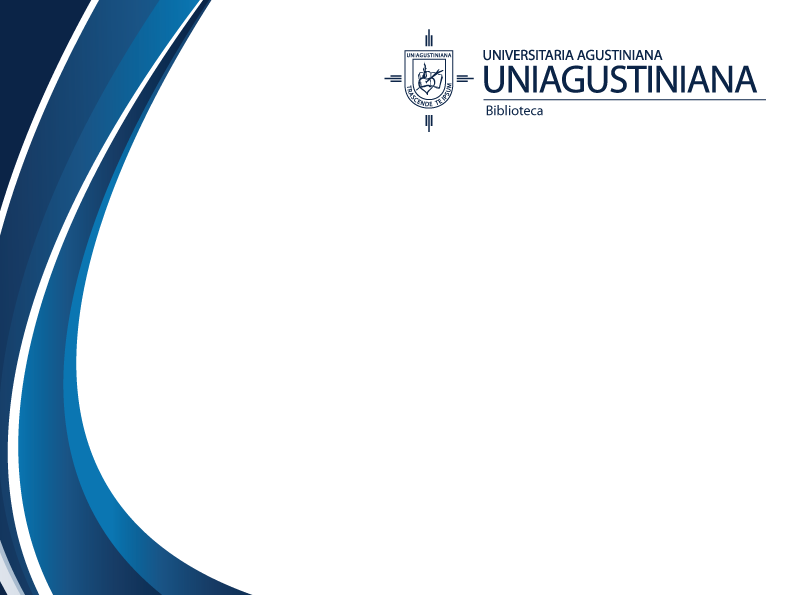 Citación de parafraseo o resumen
Se escribe en sus propias palabra dentro del texto. No es necesario escribir la cita entre comillas o incluirla en un párrafo aparte. Tampoco hay necesidad de incluir el número de la página donde está ubicada la idea. Solo es necesario mencionar al autor y la fecha y usted puede decidir cómo incluir esta información dependiendo de su estilo de escritura.
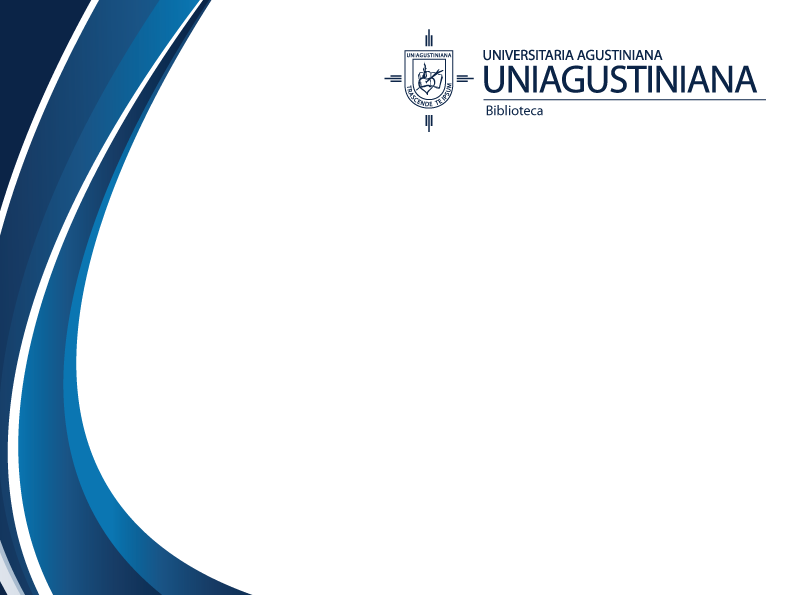 Ejemplos:
 Según Sánchez (1991), el cemento es uno de los materiales más populares e indispensables en la construcción actual.

 Existen dos tipos de aprendizaje: la percepción pasiva de conocimientos y el redescubrimiento de la realidad (Piaget, 1980).

 En 1988 Sternberg formuló una nueva aproximación a la inteligencia
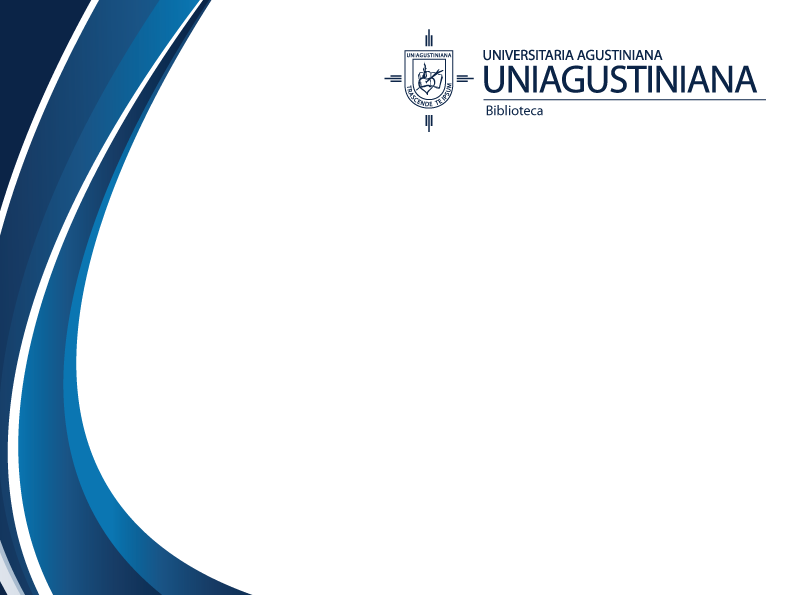 Si hace alguna modificación al texto de la cita, esta debe ir entre corchetes [..] De otra parte, para indicar omisiones en la cita es necesario dejar tres puntos suspensivos.

Citación de dos autores
Si cita un documento escrito por dos autores es necesario escribir los apellidos de los dos toda vez que los cite.
Ejemplo:
 Los diseños experimentales son recomendables dadas las limitaciones existentes en el contexto (Campbell & Stanley, 1982).
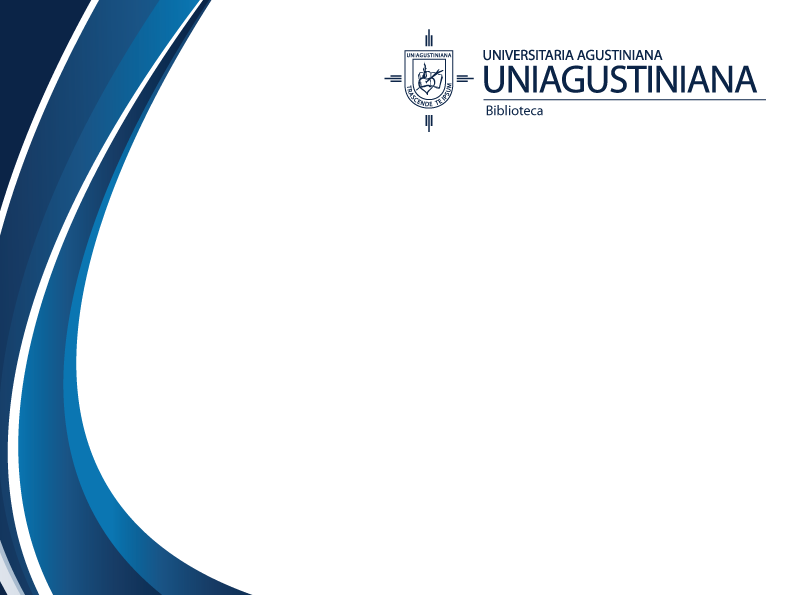 Campbell y Stanley (1982) establecen que los diseños experimentales son recomendables dadas las limitaciones existentes en el contexto.

Pérez y Torres (1998) opinan que “la actual situación del mundo es un reflejo de la condición en que se encuentran la mayoría de los hogares hoy” (p. 48).
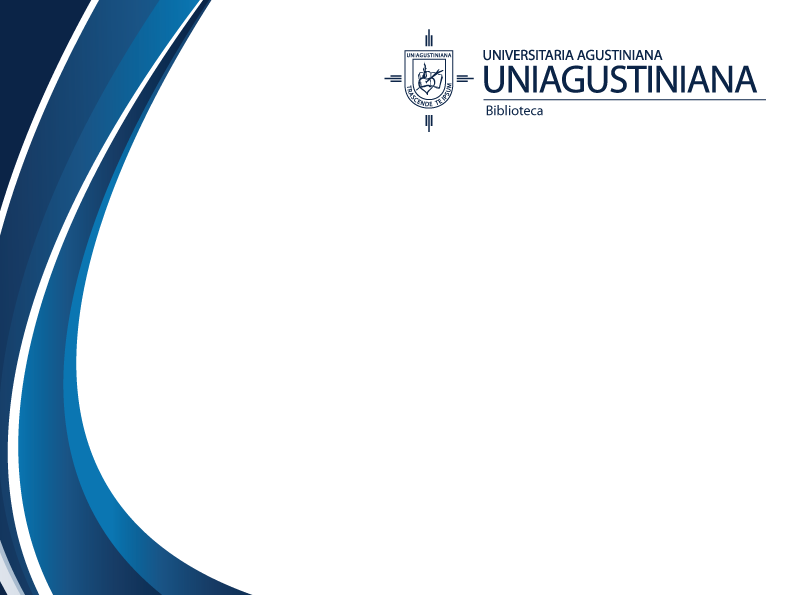 Citación de tres y cinco autores
Debe escribir los apellidos de todos la primera vez que los cite y después incluir el apellido del primer autor seguido de “et al.” 
Ejemplo:
Existen dos tipos de metas del estudiante: las centradas en las tareas y las centradas en el yo (Bedoya, Uribe & Torres, 2004).
Cuando se vuelve a citar este artículo, solo se incluye el apellido del primer autor y la abreviatura et al. :
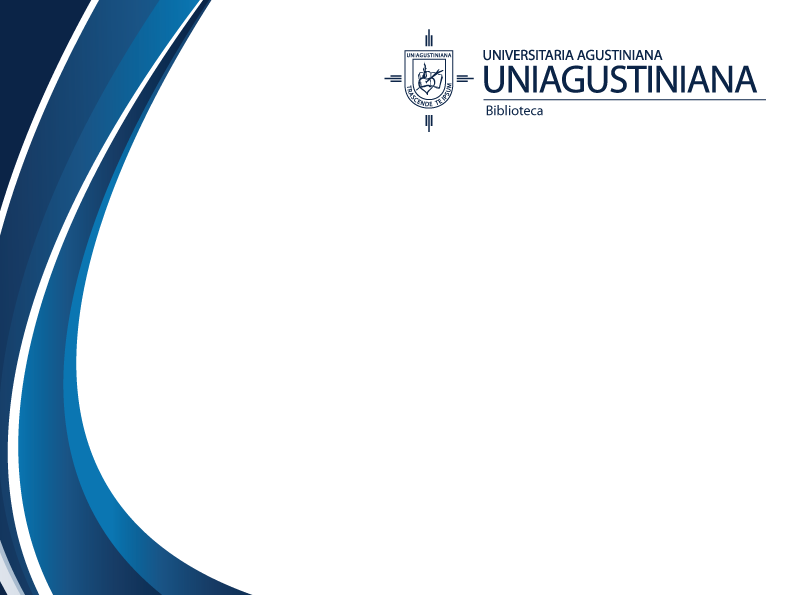 Ejemplo:
Bedoya et al. (2004) plantea que el estar orientado hacia el futuro amplía la motivación y la persistencia en una tarea del presente.	
Primera vez que se cita en el texto
Hernández, Fernández y Baptista (1998), consideran que la “investigación correlacional tiene, en alguna medida, un valor explicativo aunque parcial” (p. 65).
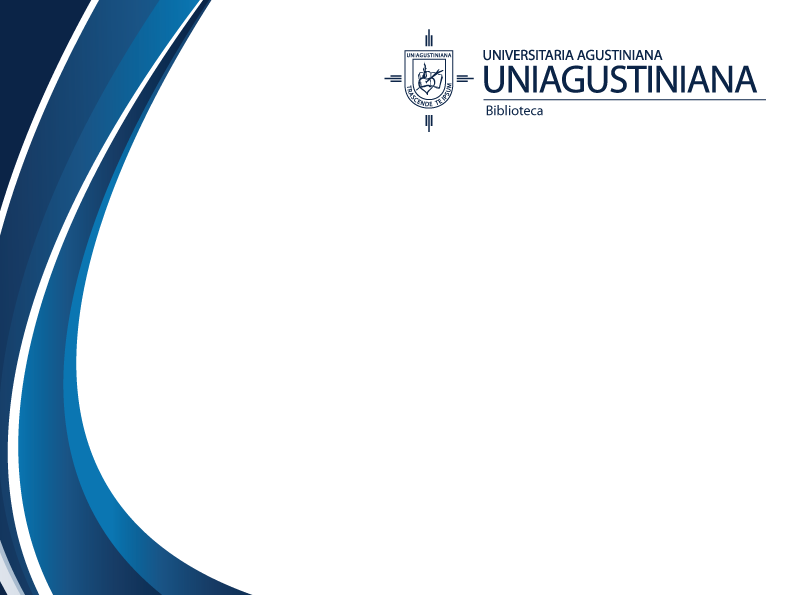 Después que se citaron una vez:
Hernández et al. (1988), determinaron que “la investigación no experimental es la que se realiza sin manipular deliberadamente las variables” (p. 184).

Cómo citar un autor que publica varios libros el mismo año:
Cuando se tienen diferentes citas de un autor que publicó varios libros o trabajos en un mismo año, se ordenan alfabéticamente usando las letras del alfabeto luego del año. En la lista de referencias debe aparecer también el año junto con la letra del alfabeto. Ejemplos:
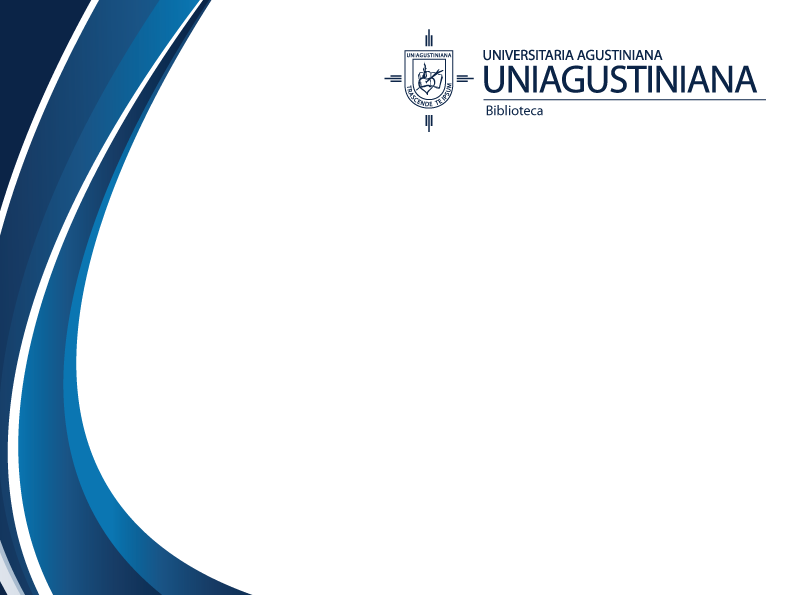 White (1979a) muestra que “cada ser humano, creado a la imagen de Dios, está dotado de una facultad semejante a la del Creador: la individualidad, la facultad de pensar y hacer ” (p. 17).
 
White (1979b) admite que “debido a que esta obra es descuidada, muchos jóvenes no pasan nunca más allá del mero alfabeto de la experiencia cristiana” (p. 432).
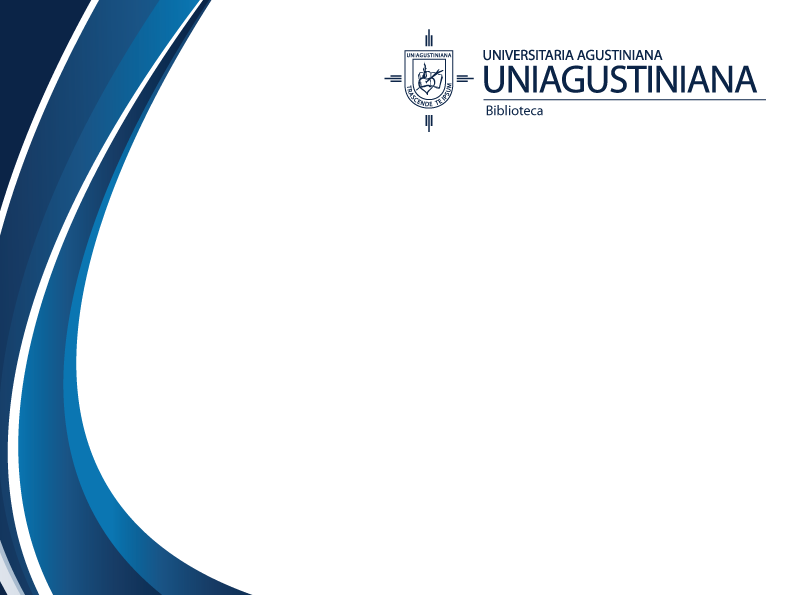 Citación de seis o más autores
Presente la primera cita con el apellido del primer autor seguido de “et al.”. En la lista de referencia sí se incluyen los apellidos e iniciales de todos los autores. 
Trabajos sin autor
Si el trabajo no tiene autor, cite las primeras palabras del título del capítulo o del libro seguido de puntos suspensivos. Cuando es el título del capítulo anótelo entre comillas así no esté completo, y si es de un libro escríbalo en cursiva.
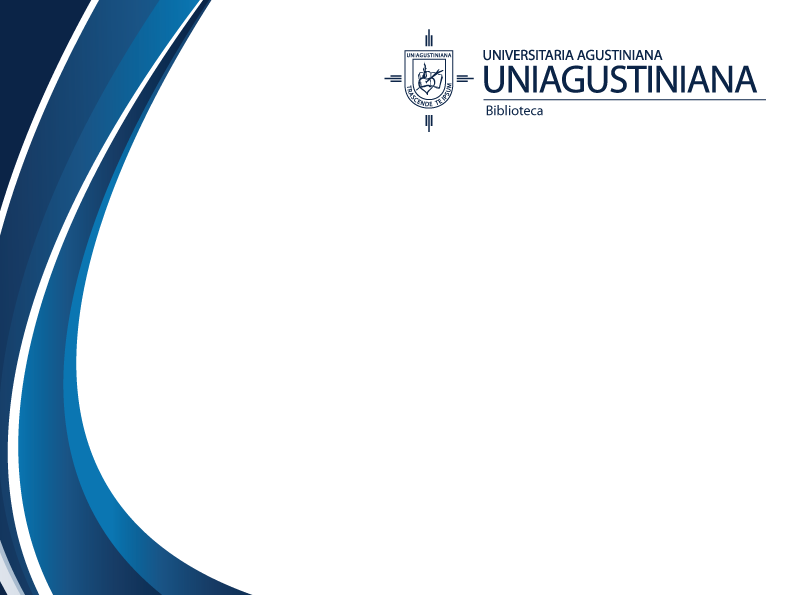 Ejemplo:
No es fácil distinguir entre lo que está permitido y lo que le está prohibido al presidente en la campaña de reelección (“Sigue polémica sobre…”, 2007, 1 de diciembre).
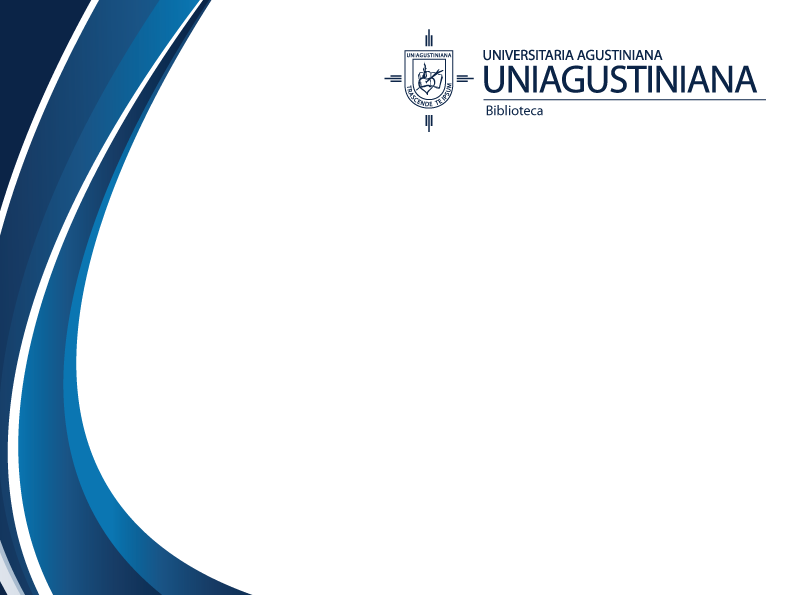 Trabajos clásicos
Si está citando una obra que no tiene fecha, escriba el apellido del autor, seguido de las iniciales “s.f.” Si la obra fue traducida, cite el año de la traducción precedido de la abreviatura “trad.”.
Ejemplo:
En la Iliada se presenta una lucha entre … (Homero, trad. 1994).
	
Trabajo discutido en una fuente secundaria
Cuando cite un trabajo que ha sido citado por otro autor, escriba el nombre del trabajo original y cite el escrito que describe el trabajo original precedido de la frase “como se cita”.

Ejemplo:
En el libro Pedagogía del oprimido de Freire (como se cita en mejía, 2002)…
En la lista de referencia proporcione la referencia del escrito que describe el trabajo original.
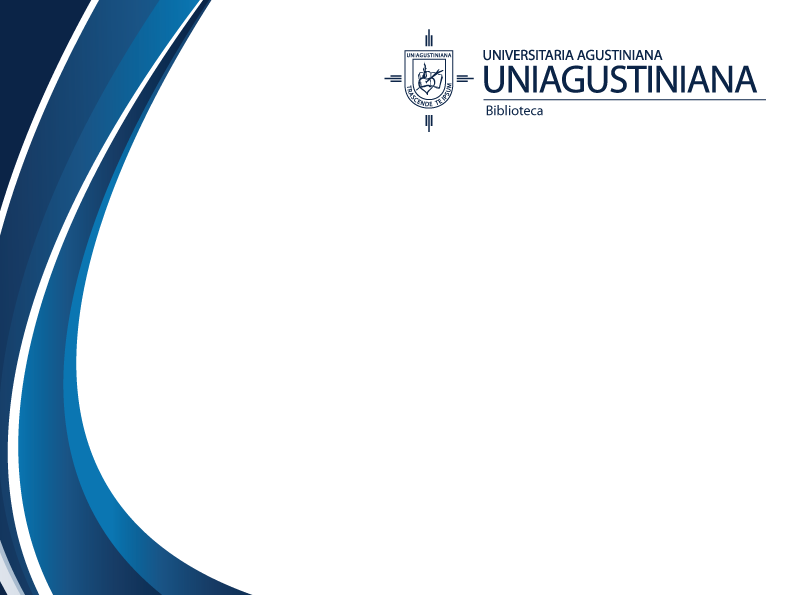 Fuentes de Internet
Muchas de las fuentes de Internet no especifican los números de página, pero en algunos casos los párrafos vienen numerados. De ser así, incluya el número de párrafo en las citas directas y la página:

Ejemplo:
“Existen diversas aproximaciones al problema…” (Rodríguez, 2000, párr. 5. http://www.soluciones.com).
Si los párrafos no están numerados, ubique la cita directa escribiendo el nombre de la sección y el párrafo donde ésta se encuentra.
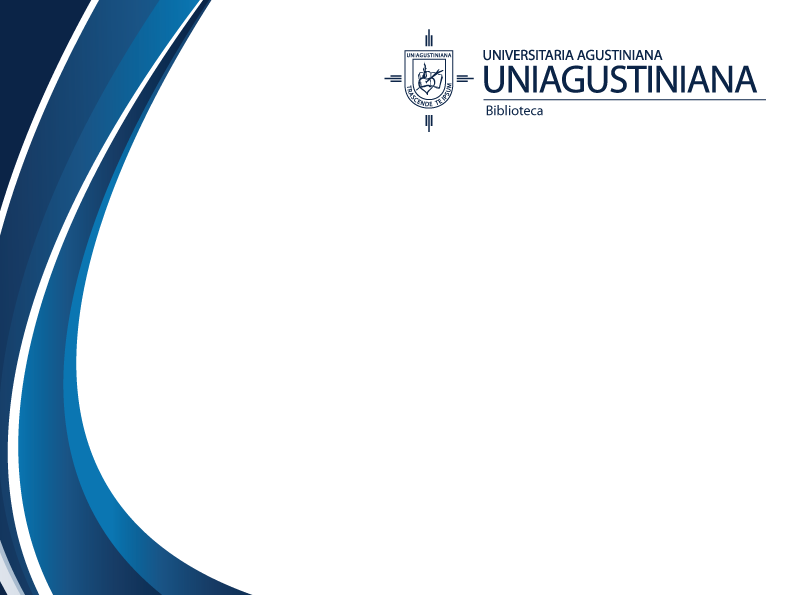 Ejemplo:
“La tesis principal de este ensayo es…” (Méndez, 2004, sección de introducción, párr. 2).
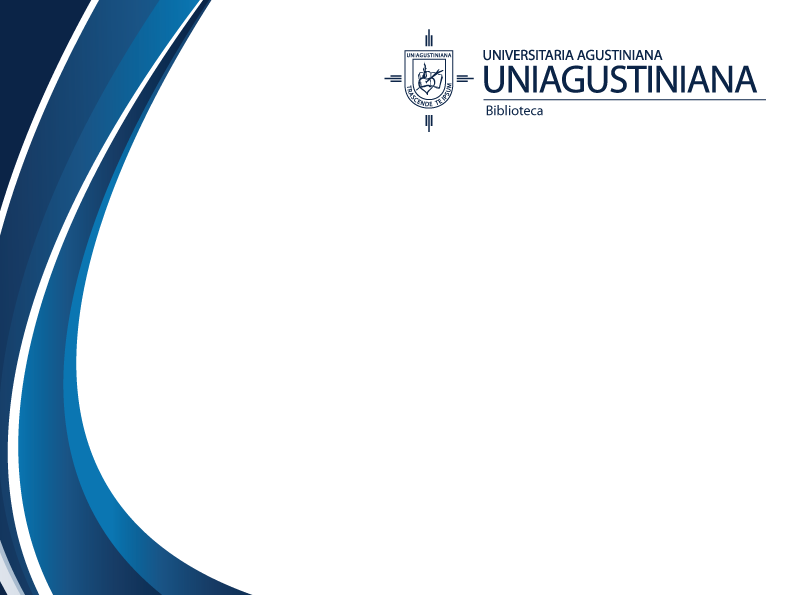 Referencias
La lista de referencias es el conjunto de fuentes citadas en un manuscrito y su objetivo es permitirle al lector ubicar y utilizar dichas fuentes. Únicamente contiene los documentos que se citaron en el texto; y debe ir al final del documento. 
Las referencias que se citan en el texto deben aparecer en la lista de referencias;  y viceversa.
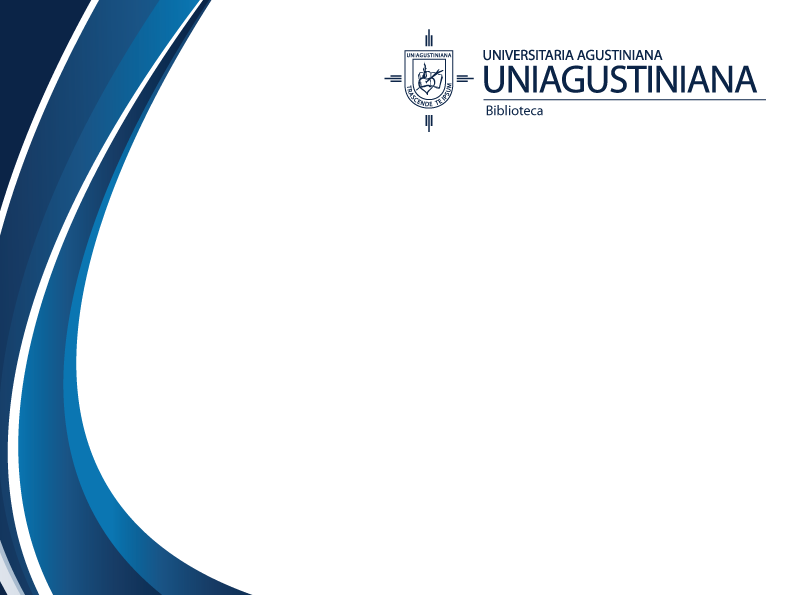 La diferencia entre una lista de referencias y una bibliografía, es que esta última cita trabajos o libros que sirvieron de fundamento para la realización del trabajo aunque no hayan sido citados en el texto, o que son útiles para una lectura posterior. El estilo de la APA requiere de la lista de referencias, no bibliográfica.
Una referencia de un libro debe contener las siguiente información:
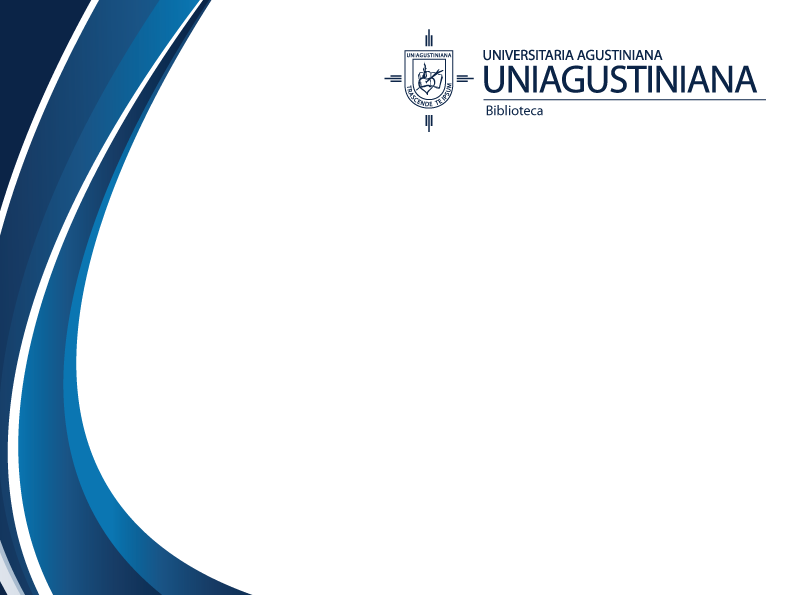 Apellido y nombre del autor. Luego un punto seguido. 
Año de la publicación (debe ir entre paréntesis). Luego un punto seguido.
Título del libro (en letra cursiva). Luego un punto seguido. 
Lugar de publicación (ciudad y país si no es muy conocida la ciudad). Luego dos puntos.
Nombre de la casa editora o publicadora. Se termina con un punto final.
La lista de referencias se escribe en orden alfabético por el apellido paterno del autor o del primer autor si son varios.
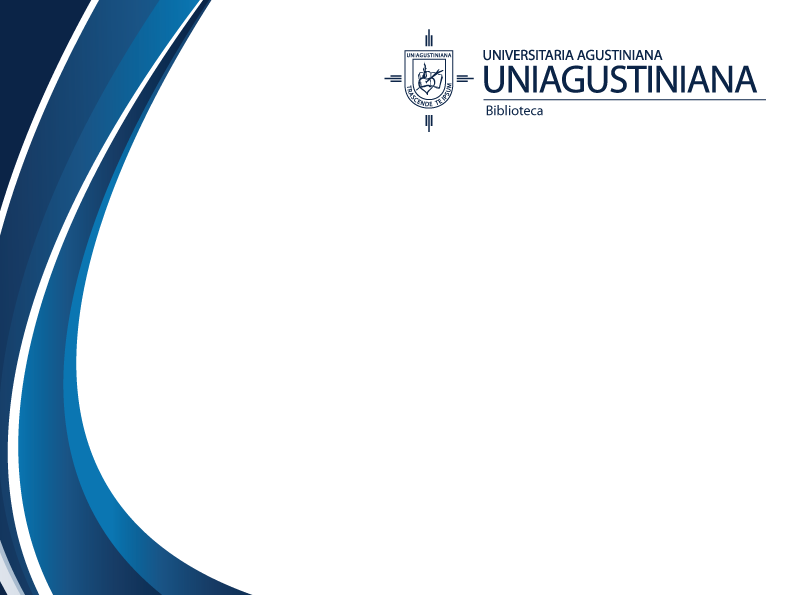 Notas de pie de página
Solo se deben utilizar cuando sea estrictamente necesario con el fin de fortalecer la discusión del documento. En caso de realizar una nota al pie de página  no incluir información complicada, improcedente o no esencial, debido a que desvía la atención del lector.
Se incluye en el texto con número y no con asterisco como pasa en las Normas Icontec.
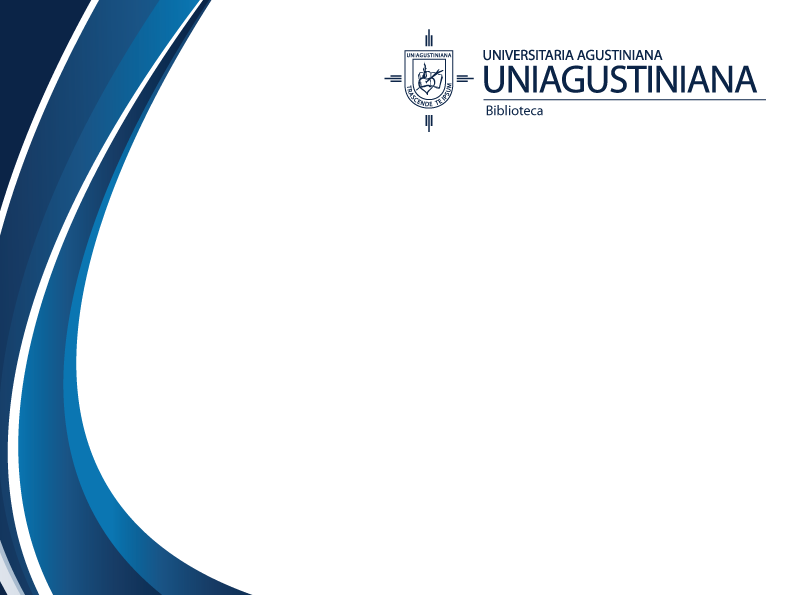 Abreviaturas
Las abreviaturas aceptables en la lista de referencias para partes de libros y otras publicaciones incluyen:
cap. 		Capítulo
ed. 		Edición
ed. rev.	               Edición revisada
2a. ed.		Segunda edición
Ed. (Eds.)	Editor (Editores)
Trad.		Traductor (es)
s. f.		Sin fecha
p. (pp.)		Página (páginas)
Vol. 		Volumen (como en Vol.4)
vols.		Volúmenes (como en cuatro vols.)
No. 		Número
pte.		Parte
Inf. téc.	               Informe técnico
Suppl. 		Suplemento
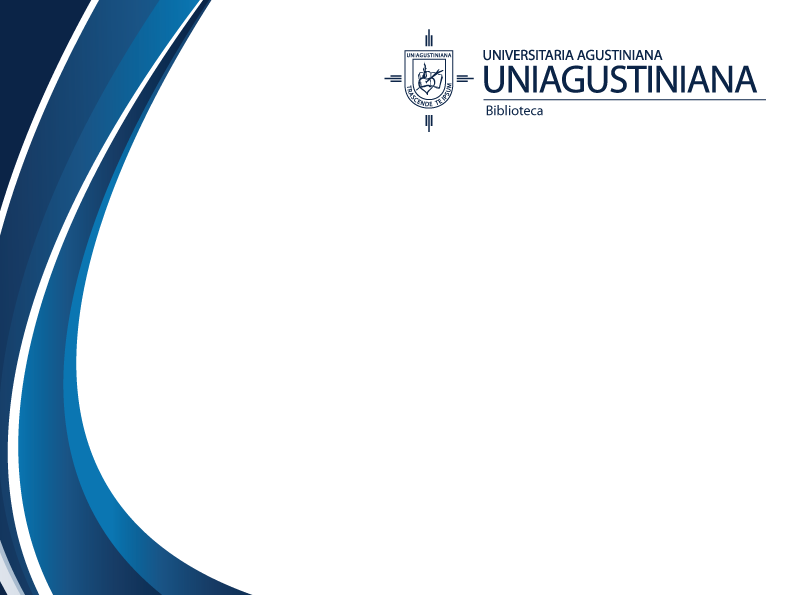 Referencia de libros

Ejemplos:
Autor, A.A. (año de la publicación). Título de la obra. (Edición – si la hay). Ubicación: Editorial.

(Un solo autor)
Chomsky, N.  (1983).  Reglas y representaciones.  	
	México: Fondo de Cultura Económica.
	
(Dos autores)
Ardila, A. & Ostrossky-Solís, F.  (1989).  Brain 	organization of language and cognitive processes. (3ra Ed.). Nueva York: Plenum Press.
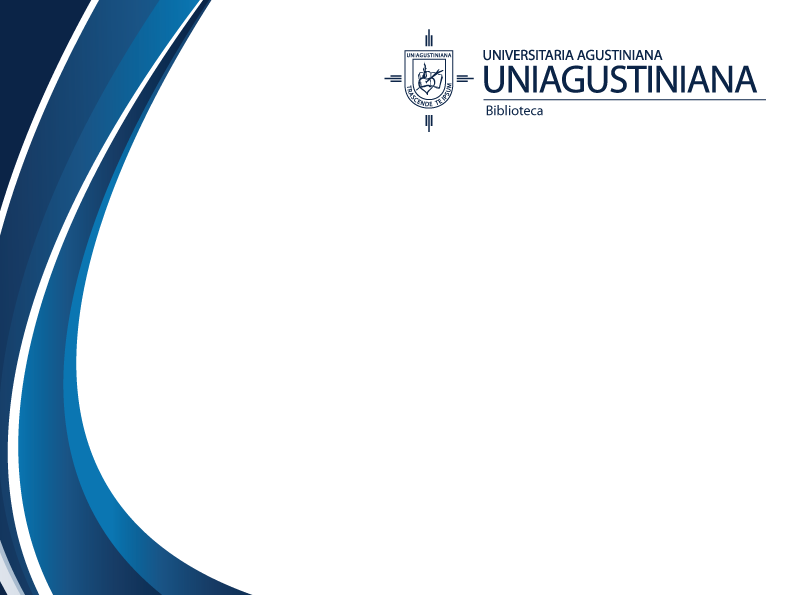 Referencia de libros

Cuando los autores son 7 o más, se escriben los primeros 6 y luego se pone et al.
 Ejemplo:
Alvarado, R., Lavanderos, R., Neves, H., Wood, P., Guerrero, A., Vera, A. et al. (1993). Un modelo de intervención psicosocial con madres  adolescentes. En R. M. Olave & L. Zambrano (Comp.), Psicología comunitaria y salud mental en Chile (pp. 213-221). Santiago: Editorial Universidad Diego Portales.
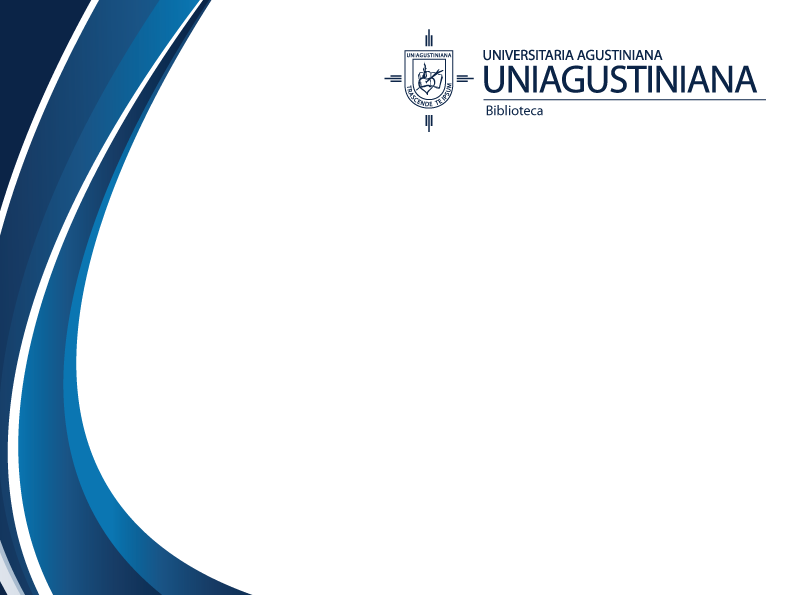 Referencia de libros - Generalidades
Si se tiene más de un artículo del mismo autor (en el mismo orden de aparición) ordene de acuerdo al año de publicación, comenzando con el más antiguo. 
Ejemplos:
Berndt, T. J. (1996). Exploring the effects of friendship quality on social development. En W. M. Bukowski, A. F. Newcomb, y W. W. Hartup, (Eds.), The company they keep: Friendship in childhood and adolescence. (pp. 346-365). Cambridge, RU: Cambridge University Press.
Berndt, T. J. (2002). Friendship quality and social development. Current  Directions in Psychological Science, 11, 7-10.
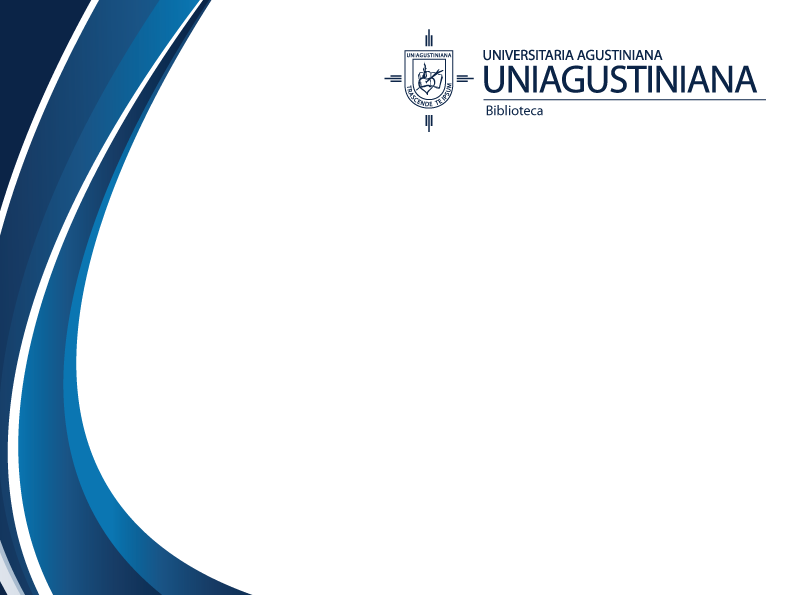 Referencia de libros - Generalidades
Las referencias que tienen el mismo primer autor  y diferentes el segundo y/o tercero, son organizadas  alfabéticamente por el apellido del segundo autor o el apellido del tercero si el primer y segundo autores son los mismos.
Ejemplo:
Wegener, D. T., Kerr, N. L., Fleming, M. A., y Petty, R. E. (2000). Flexible corrections of juror judgments: Implications for jury instructions. Psychology, Public Policy, & Law, 6, 629-654.
Wegener, D. T., Petty, R. E., y Klein, D. J. (1994). Effects of mood onhigh elaboration attitude change: The mediating role of likelihood judgments. European Journal of Social Psychology, 24, 25-43.
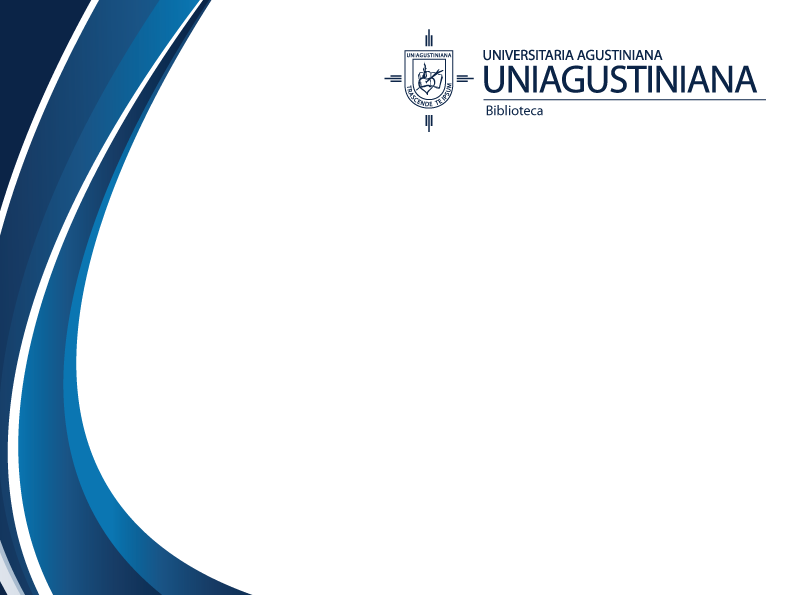 Referencia de libros - Generalidades
En caso de que se esté usando más de una referencia del mismo autor (o el mismo grupo de autores listados en el mismo orden) publicados en el mismo año, se debe organizar en la lista de referencias alfabéticamente de acuerdo al nombre del artículo o del capítulo. Entonces es necesario asignar letras al año como sufijos.
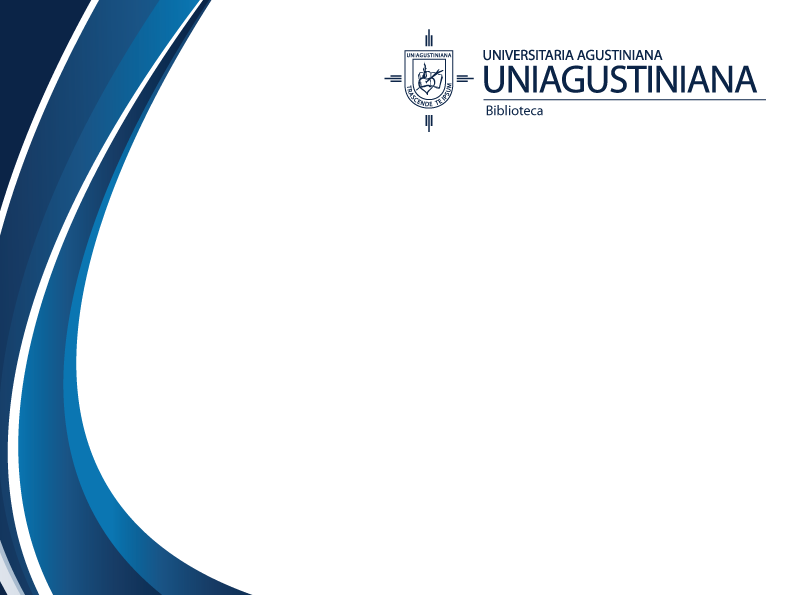 Ejemplo:
Meza,  J. (1981a). Age changes and changes over time in prosocial intentions and behavior between friends. Developmental Psychology, 17, 408-416.
Meza, J. (1981b). Effects of friendship on prosocial intentions and behavior. Child Development, 52, 636-643.
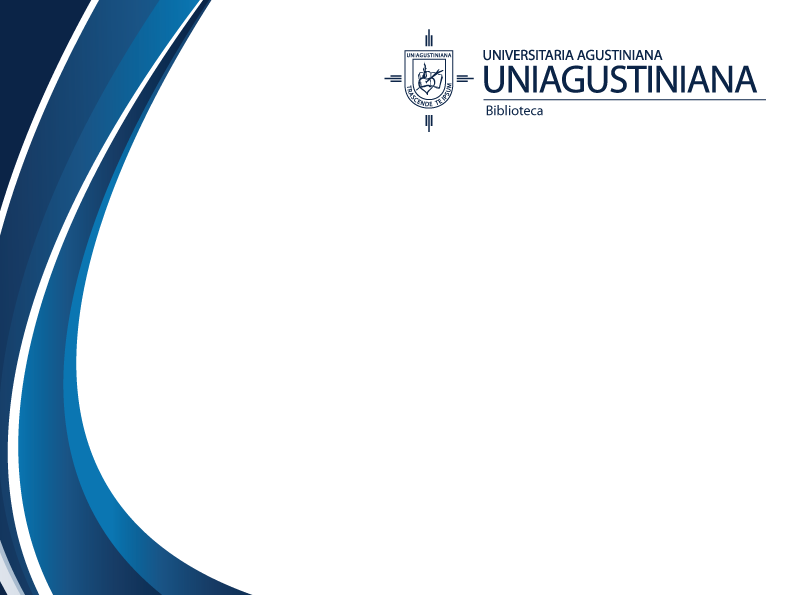 Fuentes electrónicas
Como mínimo una referencia de Internet debe tener lo siguiente: 
Título o descripción del documento
Fecha (puede ser de la publicación, actualización o de cuando se recuperó).
Dirección (URL).
Si es posible deben identificarse los autores.
Ejemplo:
Franco, A. (2 de febrero de 2006). Física con ordenador. Curso interactivo en internet. Recuperado el 1 de junio de 2009, de http://www.sc.ehu.es/sbweb/física/
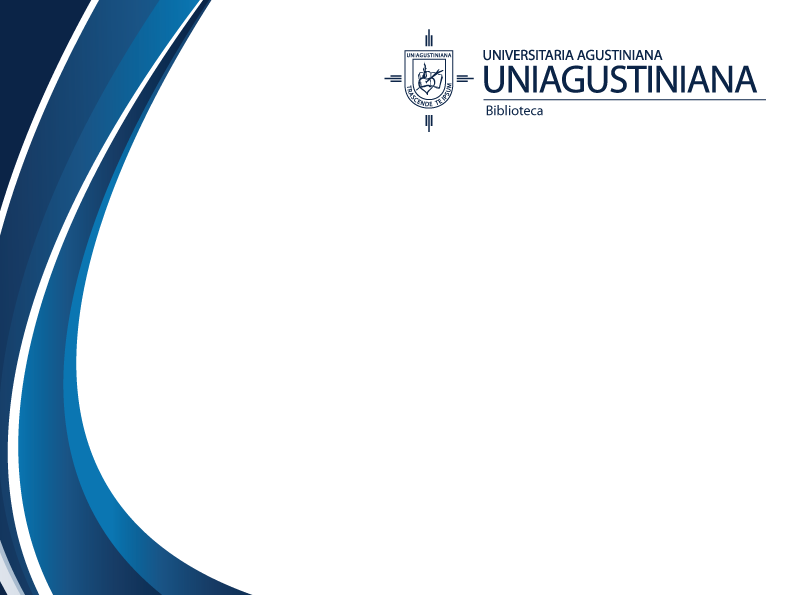 Fredrickson, B. L. (2004, 7 de marzo).  Cultivando emociones positivas para tener una mejor salud. Prevención y Tratamiento, 3. Recuperado el 20 de noviembre de 2007 de http://www.journal/prevencion/volumen3//salud.a004tn. html

Páez, Alberto. (2008, 15 de febrero). Cuide sus emociones. El Tiempo.
Recuperado el 22 de febrero de 2008, de http:www.eltiempo.com
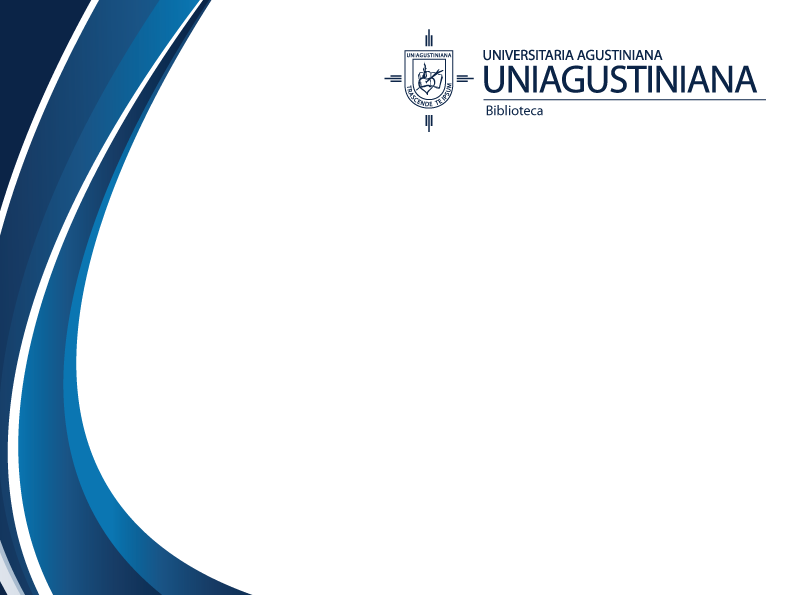 Libro clásico que ha sido traducido 

Autor, A.A. (Año de la traducción). Título. (A.A. Traductor, Trad.). Ubicación: Editor. (Trabajo original publicado en año – en caso de conocerse).

Ejemplo:
Platón. (1983). Cratilo. (J. Zaranka, Trad.). Bogotá, Colombia: Universidad Nacional de Colombia.
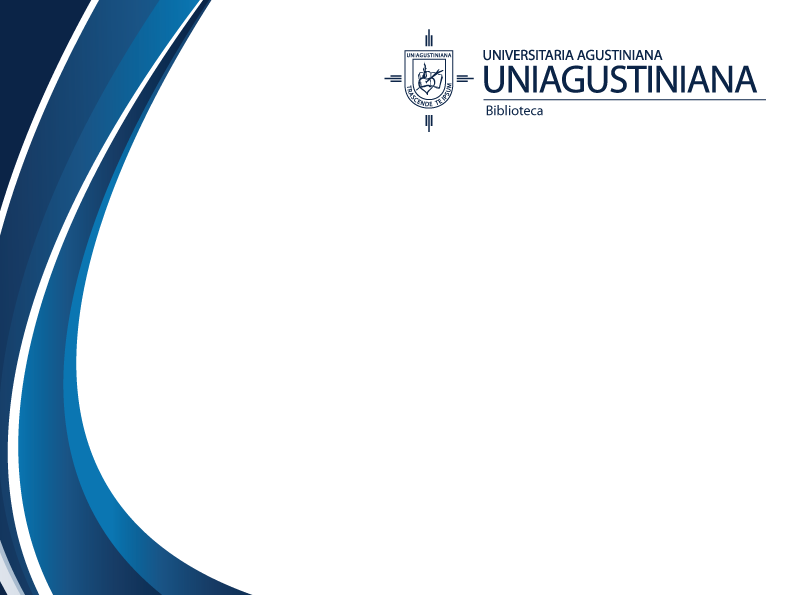 Publicación seriada (revista, periódico)

Autor, A.A., Autor, B.B., & Autor, C.C., (Año de la publicación, incluya el mes y día de la publicación para publicaciones diarias, semanales o mensuales). Título del artículo. Título de la revista, diario, semanario, Volumen, (Número), páginas.
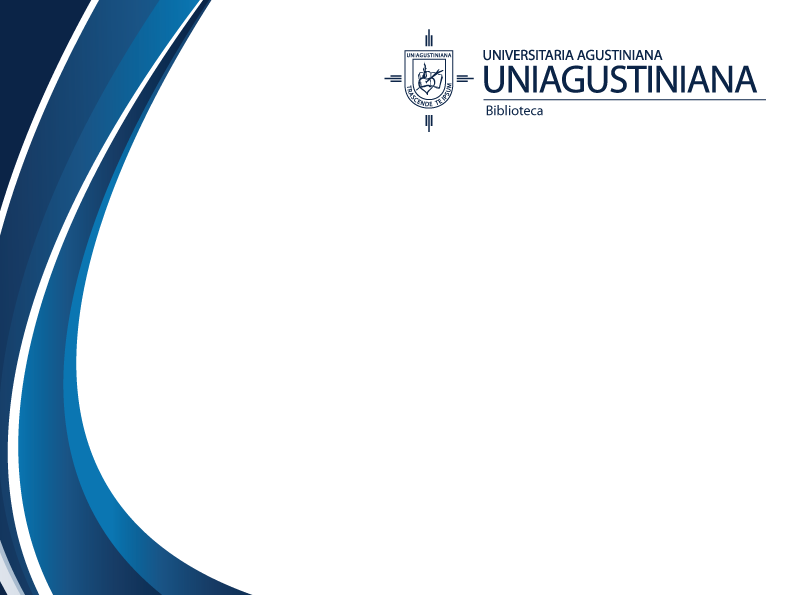 Ejemplos:

 Artículo de revista especializada:
Ordóñez, C.L. & Ordóñez, J.C. (2004). Cuando el cambio pedagógico es solo metodológico. Revista de Estudios Sociales, 19, 33 – 50.
 Artículo de diario:
Medina, C. (2002, 8 de febrero). Montoya cambiará de canal. El Tiempo. pp. 2,9.
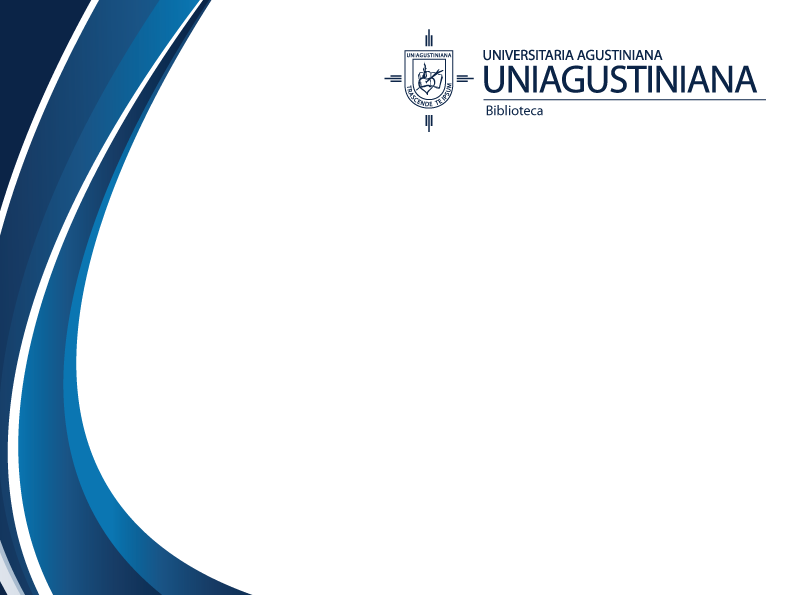 Cinta cinematográfica

Apellido, I. (Productor) & Apellido, I. (Director). (Fecha). Título. [Cinta cinematográfica]. País: Estudio cinematográfico.

Ejemplos:
Gómez, R. (Productor) & Peláez, S. (Director). (1995). Noches Pereiranas. [Cinta Cinematográfica]. Estados Unidos: Miramax Home Entertainment. En: URL.
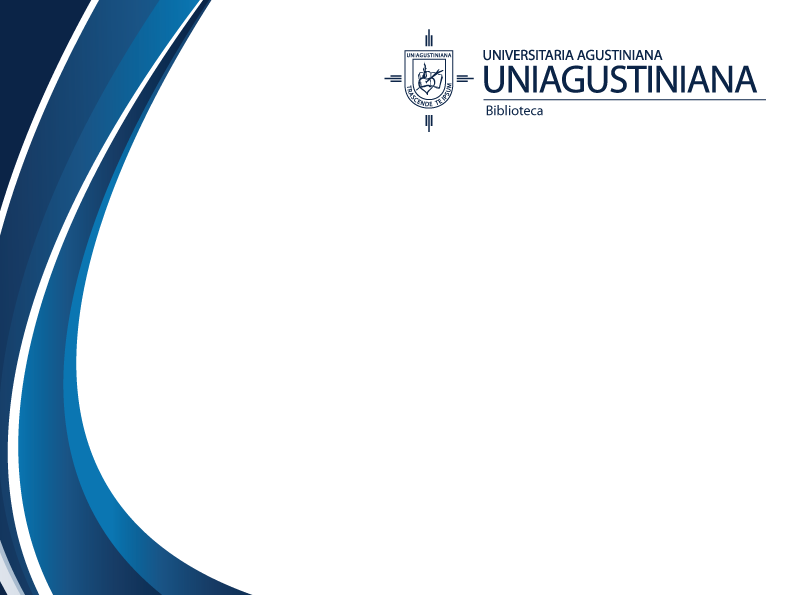 Referencia de una base de datos
Eid, M., y Langeheine, R. (1999). A new model and its application to the measurement of affect. Psycological Methods, 4, 100 – 116. Recuperado el 19 de noviembre de 2006 de la base de datos PsycARTICLES.
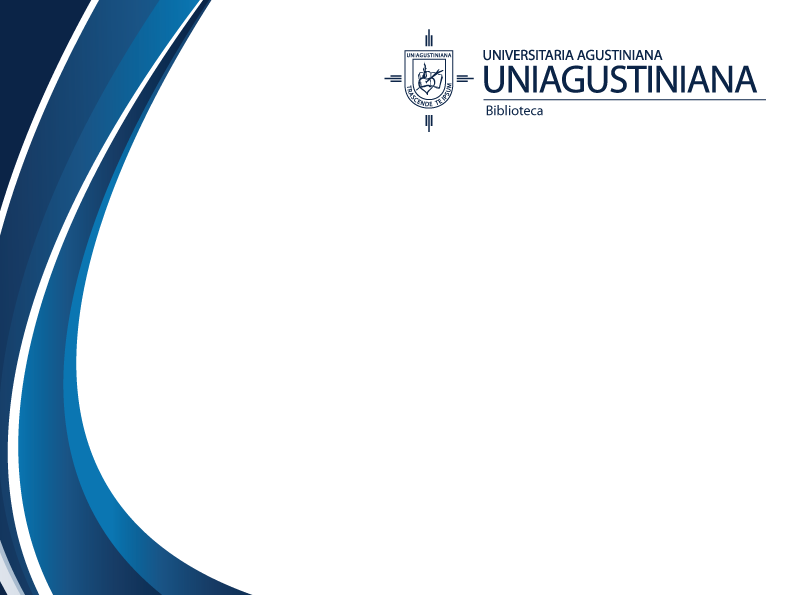 Referencia de documentos no publicados
Ruiz, Hiram. (1999). Proyecto Afirmación. Montemorelos: documento sin publicar.
Referencia de un CD-ROM
White, Elena. (1998).  El camino a Cristo. Libros del Espíritu de Profecía. Montemorelos: [CD-ROM].  Biblioteca   Electrónica.  APIA.
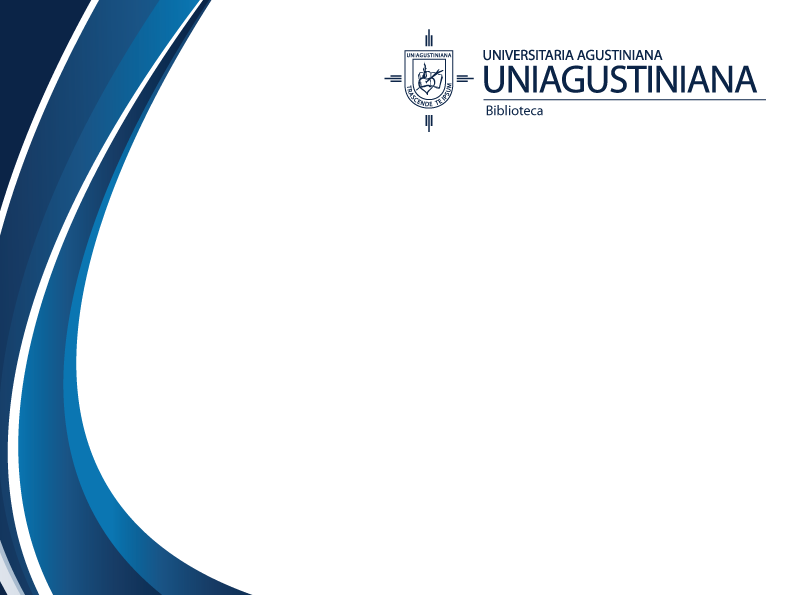 Presentación de tablas
Las tablas se numeran de manera consecutiva, en el orden en el que se mencionan por primera vez dentro del texto, y se identifican por la palabra Tabla y su número arábigo alineados a la izquierda, en la parte superior de la misma. De un doble espacio y comience el título de la tabla alineado a la izquierda anotando con mayúsculas las letras iniciales de las palabras importantes, y anote el título en cursivas.
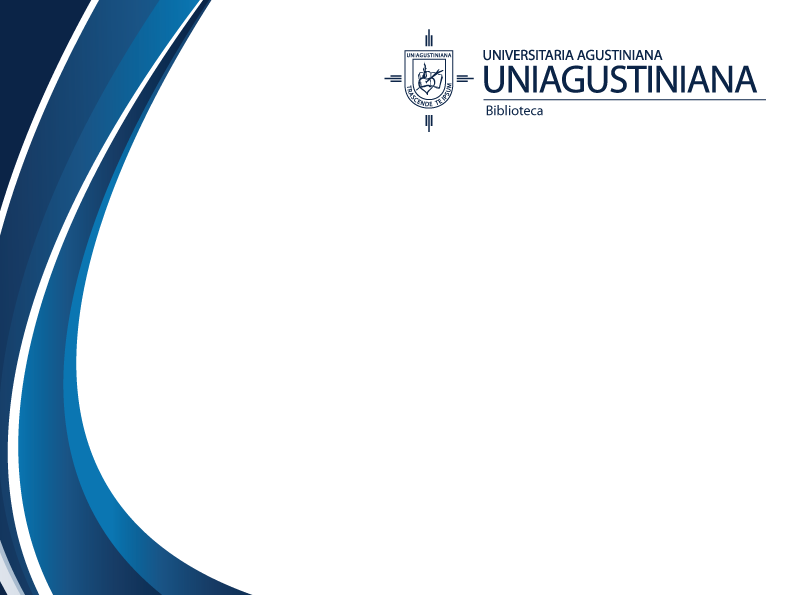 El título de las tablas debe ser breve, claro y explicativo. Dé un espacio doble a todas las notas ubicadas al final de la tabla y alinéelas a la izquierda. 

Respecto a la citación de las tablas en el texto, refiérase a estas por sus números. Ejemplo: como se muestra en la tabla 8.  No se refiera a la tabla por su ubicación. Ejemplos:
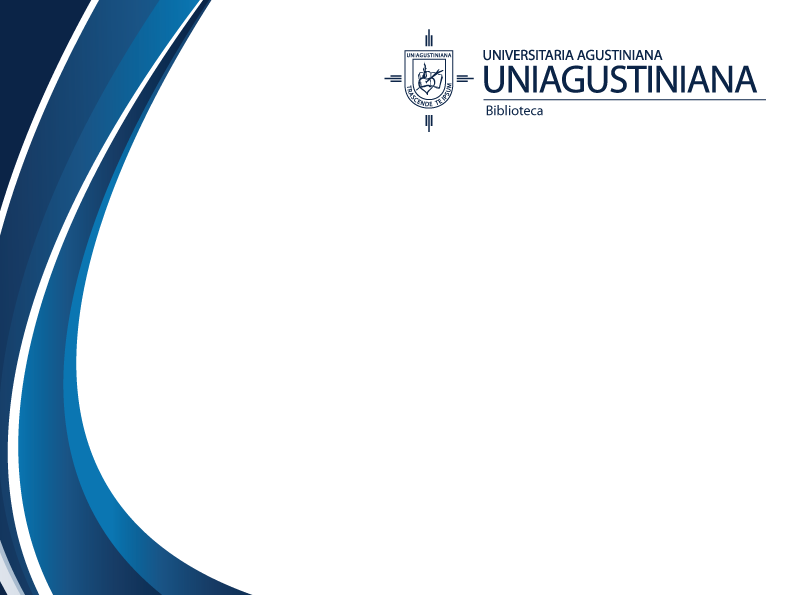 “ Según los datos de la tabla que se muestra arriba o abajo”. Tampoco:  “como lo muestran los resultados de la tabla en la página 32”. 
Las tablas deben ajustarse al tamaño de la hoja, no se deben partir a menos que se necesite más de una página, y cuando digite la tabla no las escriba a espacio sencillo ni reduzca el tamaño del tipo.
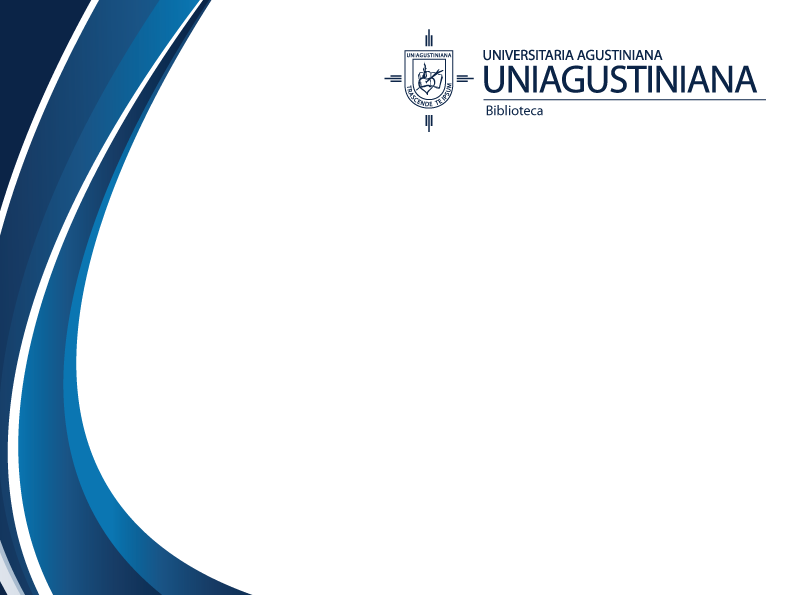 Tablas de otras fuentes

Cualquier tabla o figura reproducida debe acompañarse de una nota al final de la tabla reimpresa, donde se de crédito al autor original y al poseedor de la propiedad literaria.
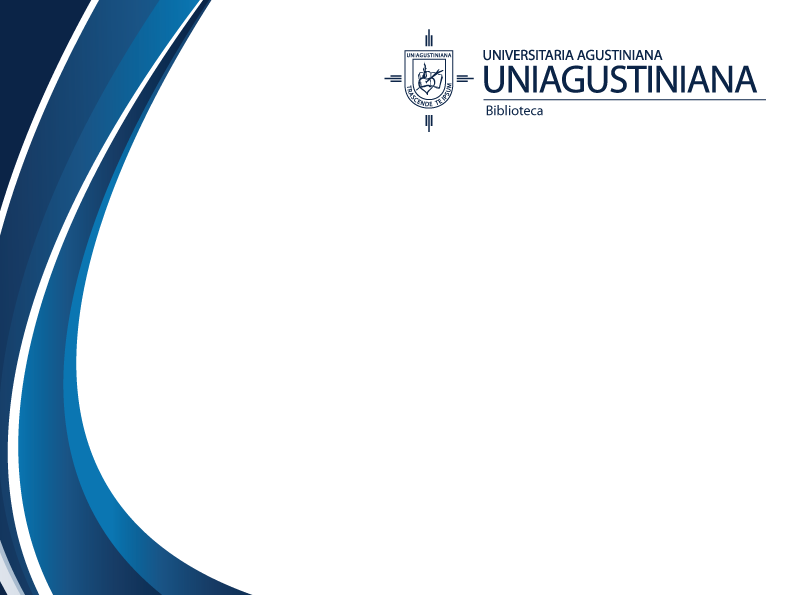 Estilo de escritura
Escriba el documento utilizando un lenguaje impersonal; por lo tanto no use palabras tales como “yo”, “nuestro”, “nosotros”. Ejemplo: Los investigadores harán una descripción de la Iglesia Adventista. Evite estilos que no son académicos. Ejemplo: “La salvación de las almas”. Escriba mejor: “La salvación de las personas”.